Let’s make an equation for determining a grade in percentages.
What do we want to find out?

What is my grade in percentages based on the number of answers I got right?
What do we know?
A percentage of a grade is just part of a whole.

Example: A 75% grade = 75/100  or .75

So on a 100 question test worth one point each, I need to get 75 right to get a 75%.
What is our variable?(What do we want to know that we do not know?)
We want to know  how many questions we need to get right to achieve our desired grade. This is the variable. 

	Let’s call it “r” for the number of questions we need right.

	Variable is “r”.     r = The questions right
What else do we know?
We know what grade we want. Let’s say that we want a 90% on the quiz.

How do we write that as a fraction?
			90% = 90/100 = .90

So desired grade is 90% (or variable g)
There is still one thing we know?
How many questions are there on the quiz?

Let’s say there are 10 questions.

So total questions is variable t.
So now let’s write down all we know.
r = the number of questions we need right (the variable)

	 g = the desired grade. In this case g = 90/100 or 90% is the desired grade (variable g)

	t = The number of questions on the quiz (variable t) In this case t = 10. 
	This is the whole part of the fraction
Now compare
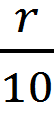 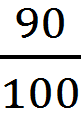 =
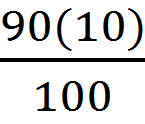 r=
r = 900 / 100
r = 9 
or 9 questions right to get 90 %
Seems complicatedLet’s make a more simple equation
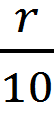 =
90 is really just the desired grade or variable “g”

r = the number of questions we need to get right

100 is the constant (the whole part of the fraction)

10 is really the total number of questions on a given quiz or variable “t”
Couldn’t we just say:	_r_ = _g_
			   t      100

Or just			r = g(t)/100
Practice with the new equation
How many questions right are needed to get a 90% on a 60 question test?

	If you got 18 questions right on a 30 question test, what is your grade?

	If you got 20 right answers and an 80% on the quiz, how many questions were there?